Пришла весна! 
Пришел и месяц март!
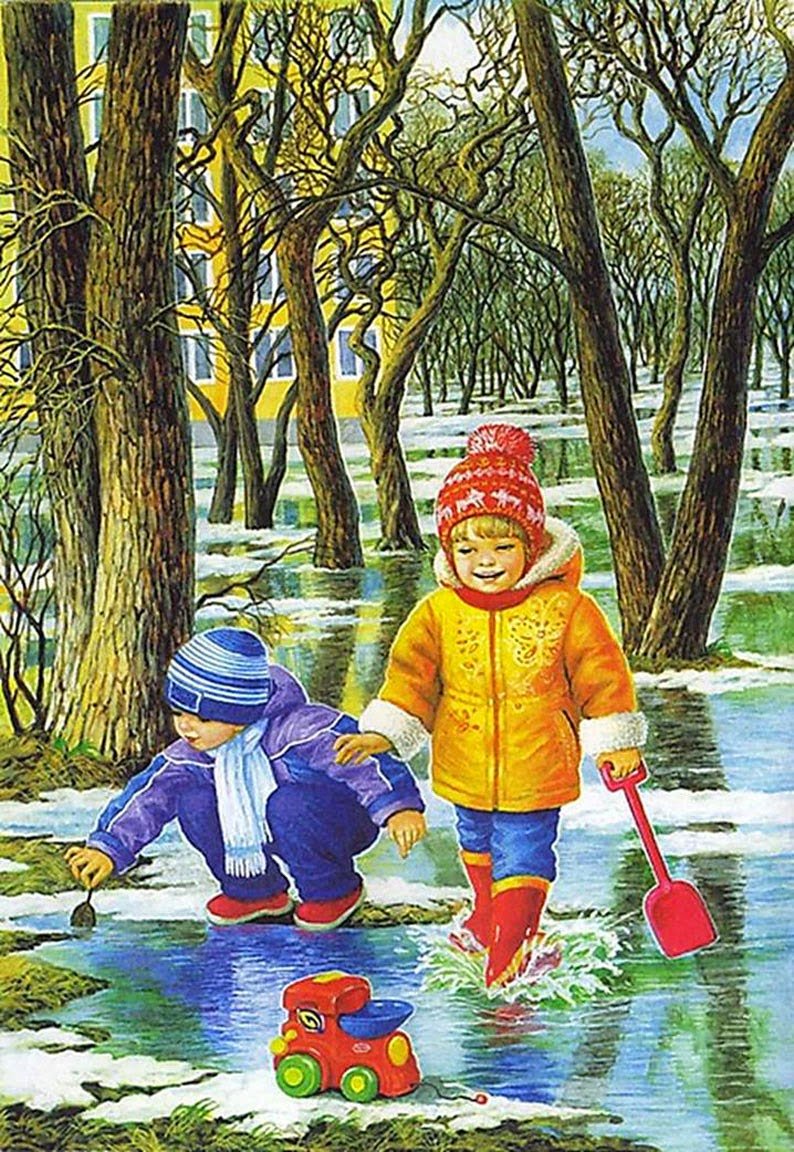 МАРТ - утро года. Хотя и сердитым бывает, снегами да морозцем оборачивается, но весной пахнет. Протяжно запела юркая синица. День сравнялся с ночью: 21 марта - день весеннего равноденствия. Весна...Сыреет, мякнет под ногами податливый снег. На солнышке капель, лужи, первые проталины, и название месяца: ПРОТАЛЬНИК, а еще БЕРЕЗОЛ.
Мы с маленькими «Непоседами» встретили март посадкой лука и овса.
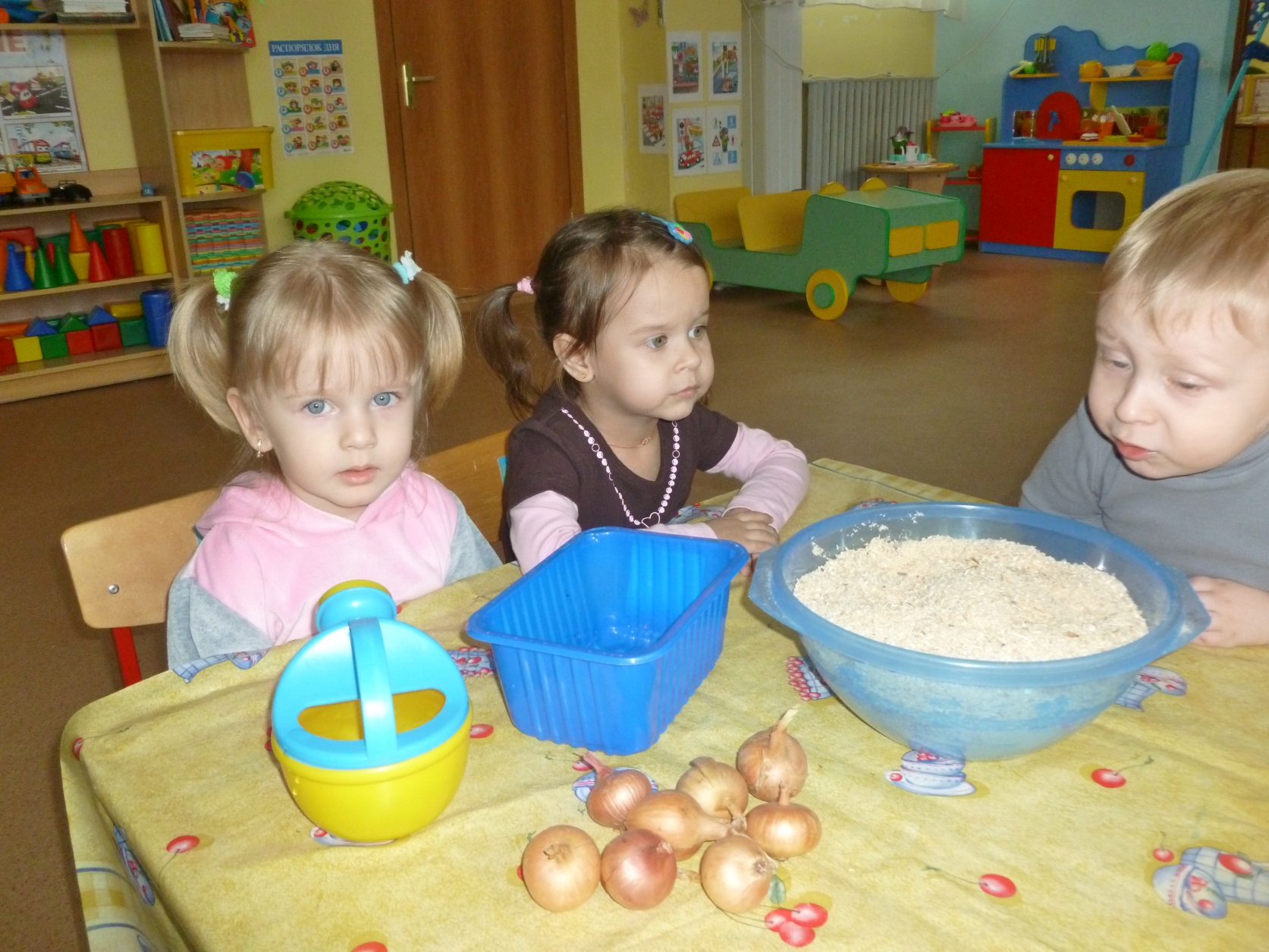 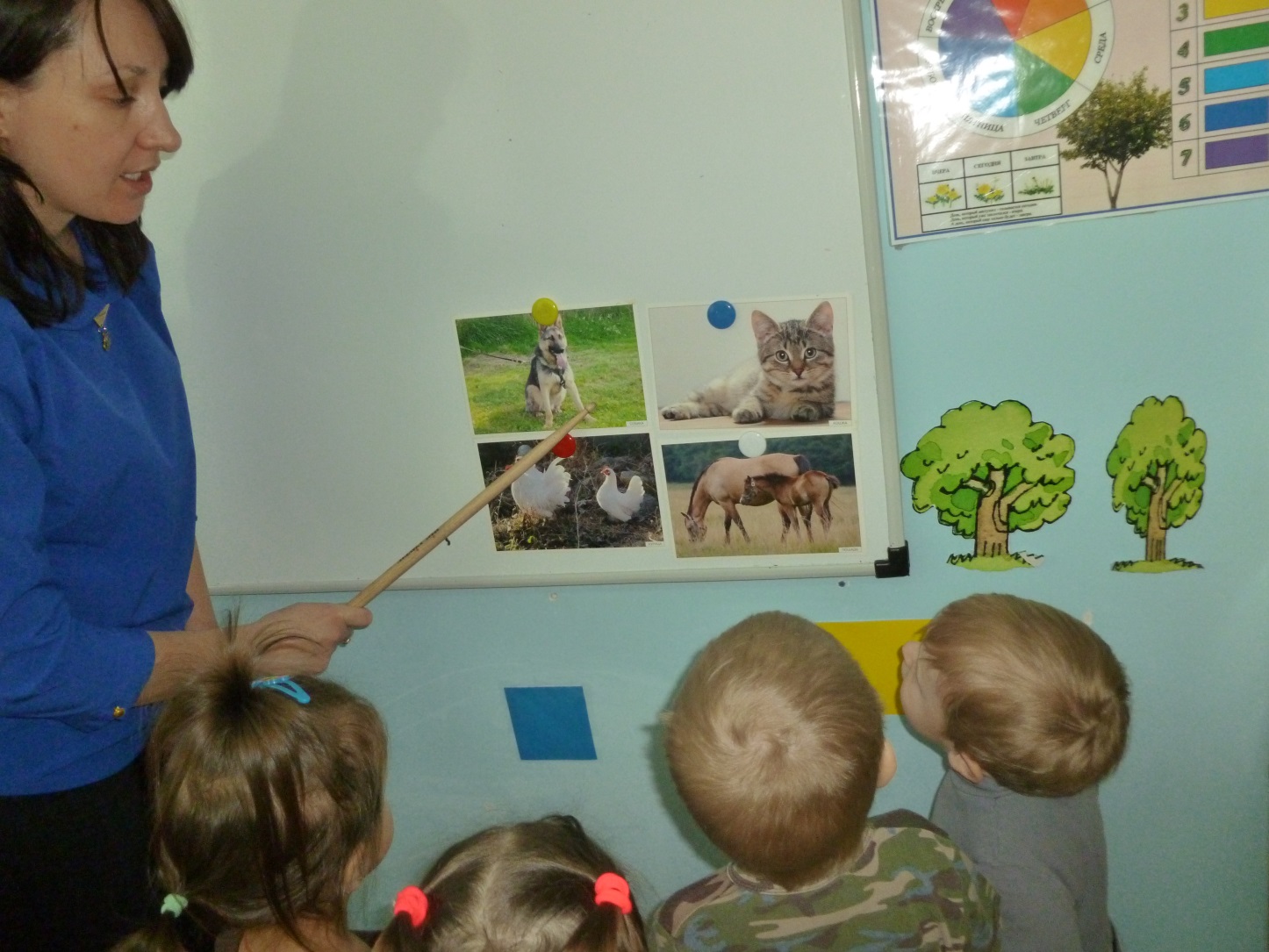 Ребята отгадывали загадки, отвечали на вопросы, рассуждали, для чего нам нужен лук и овес.
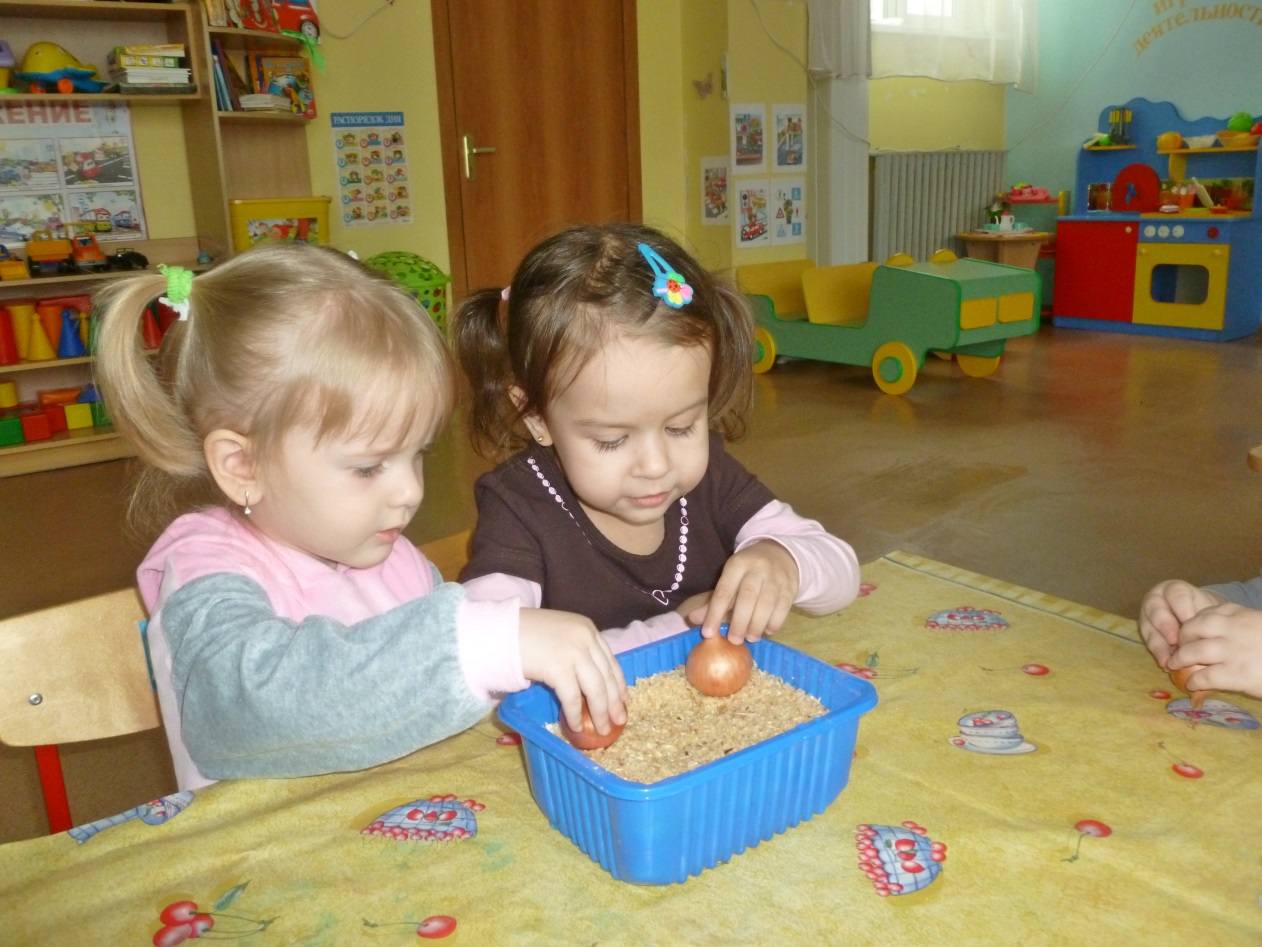 «Непоседы» узнали, что у лука есть верх (откуда будет расти зелень) и донце – низ луковицы.
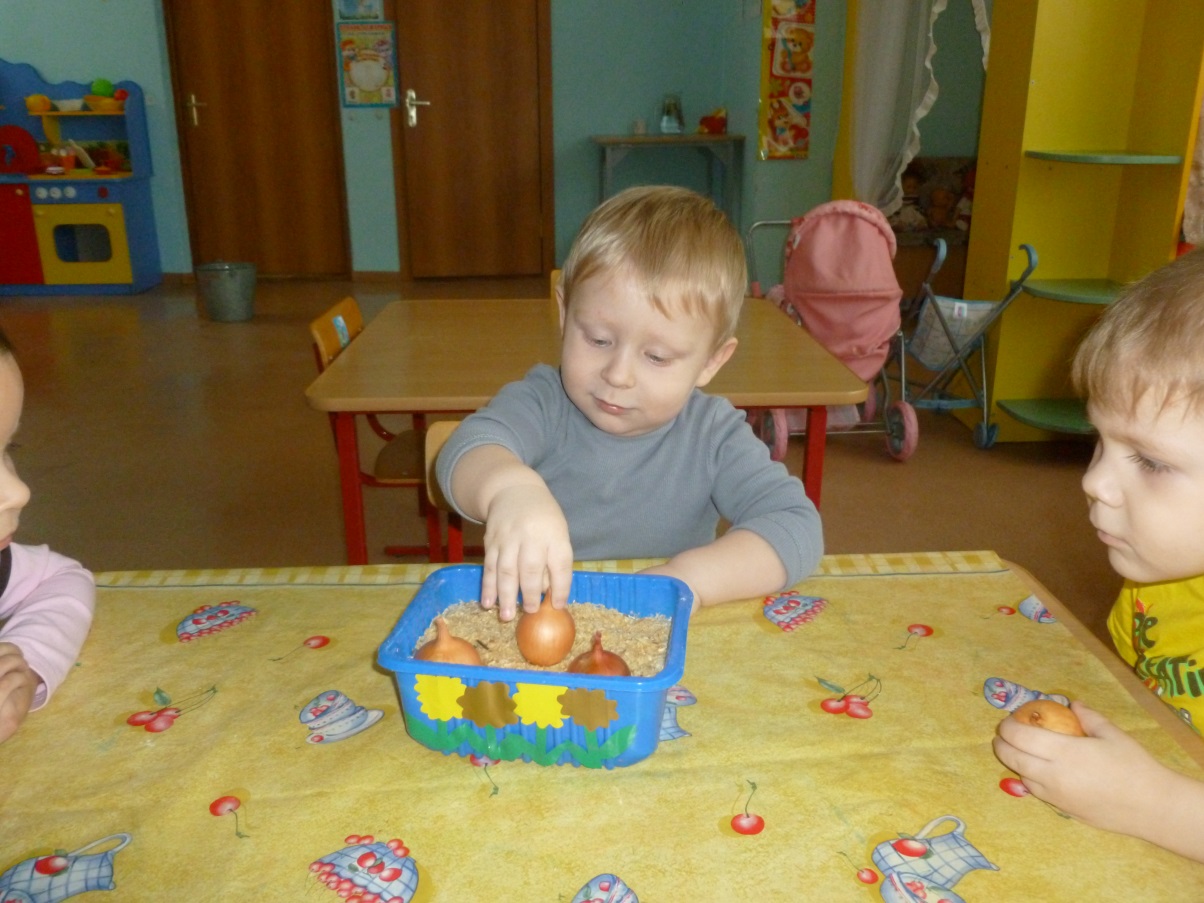 Дети научились сажать лук донцем вниз
Ребята очень любят слушать сказки. 
Накануне я читала детям русскую народную сказку «Пых» и предложила детям сделать ёжика.
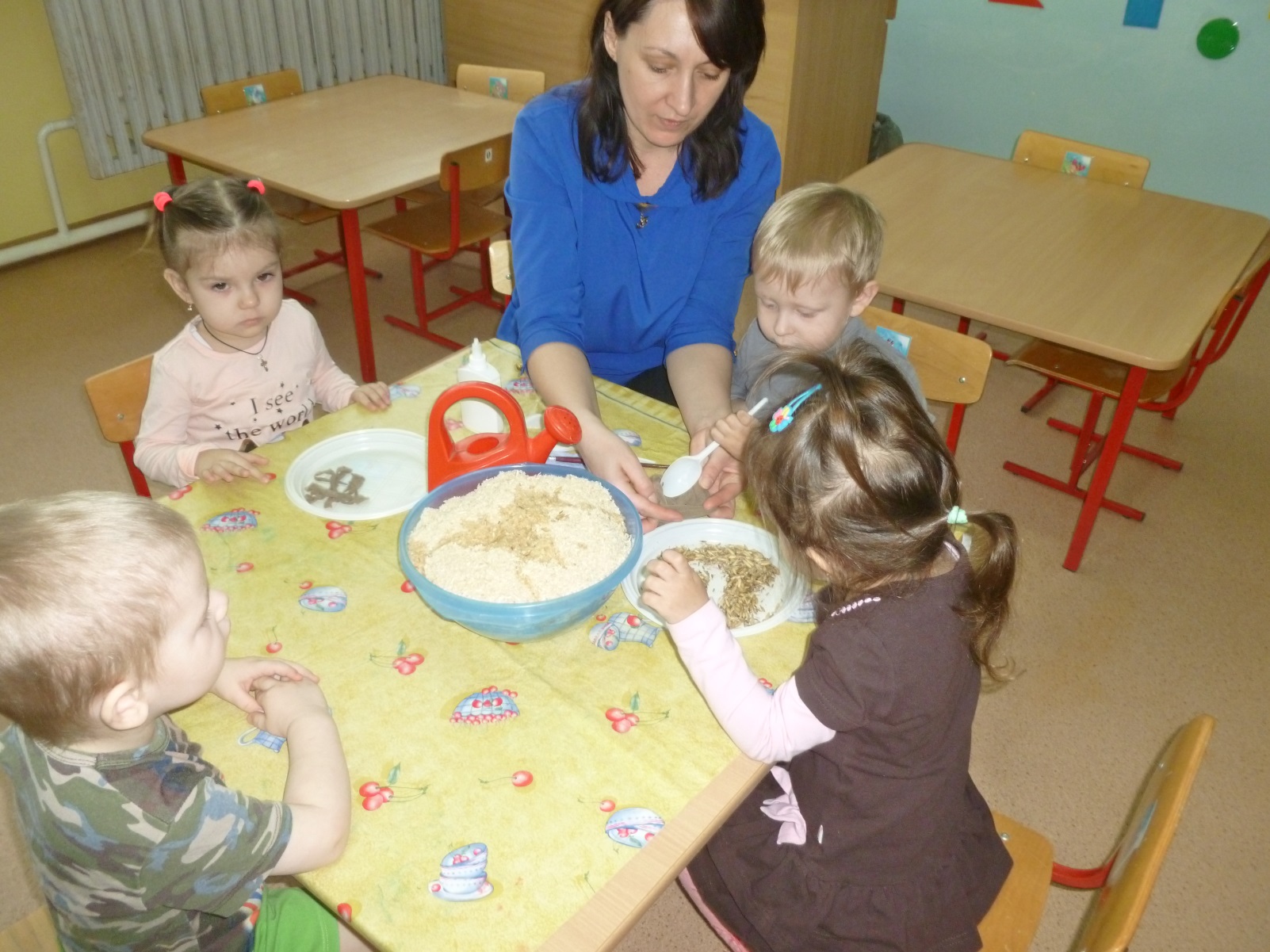 Самым интересным было сеять овёс. Мы посеяли овёс прямо в опилки.
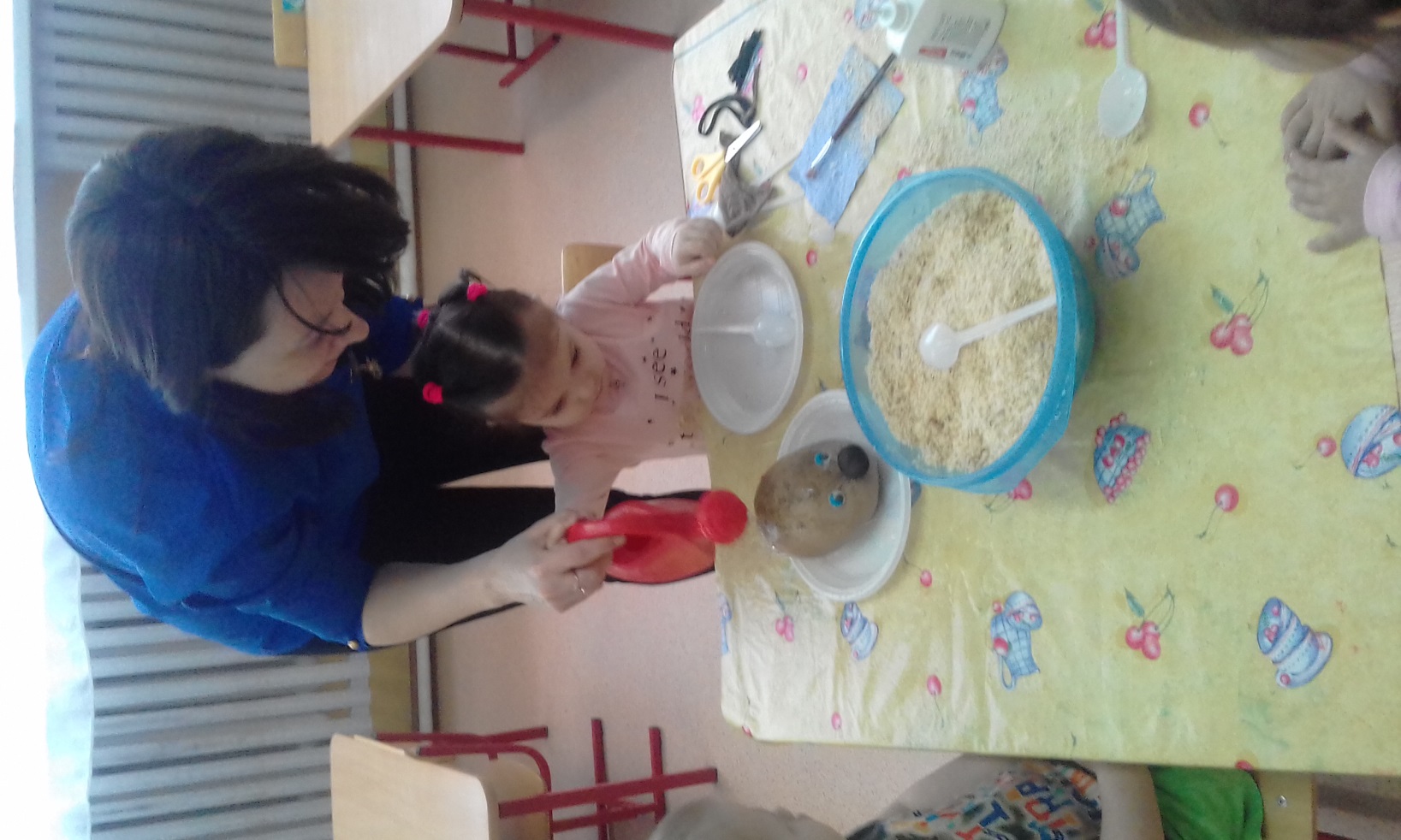 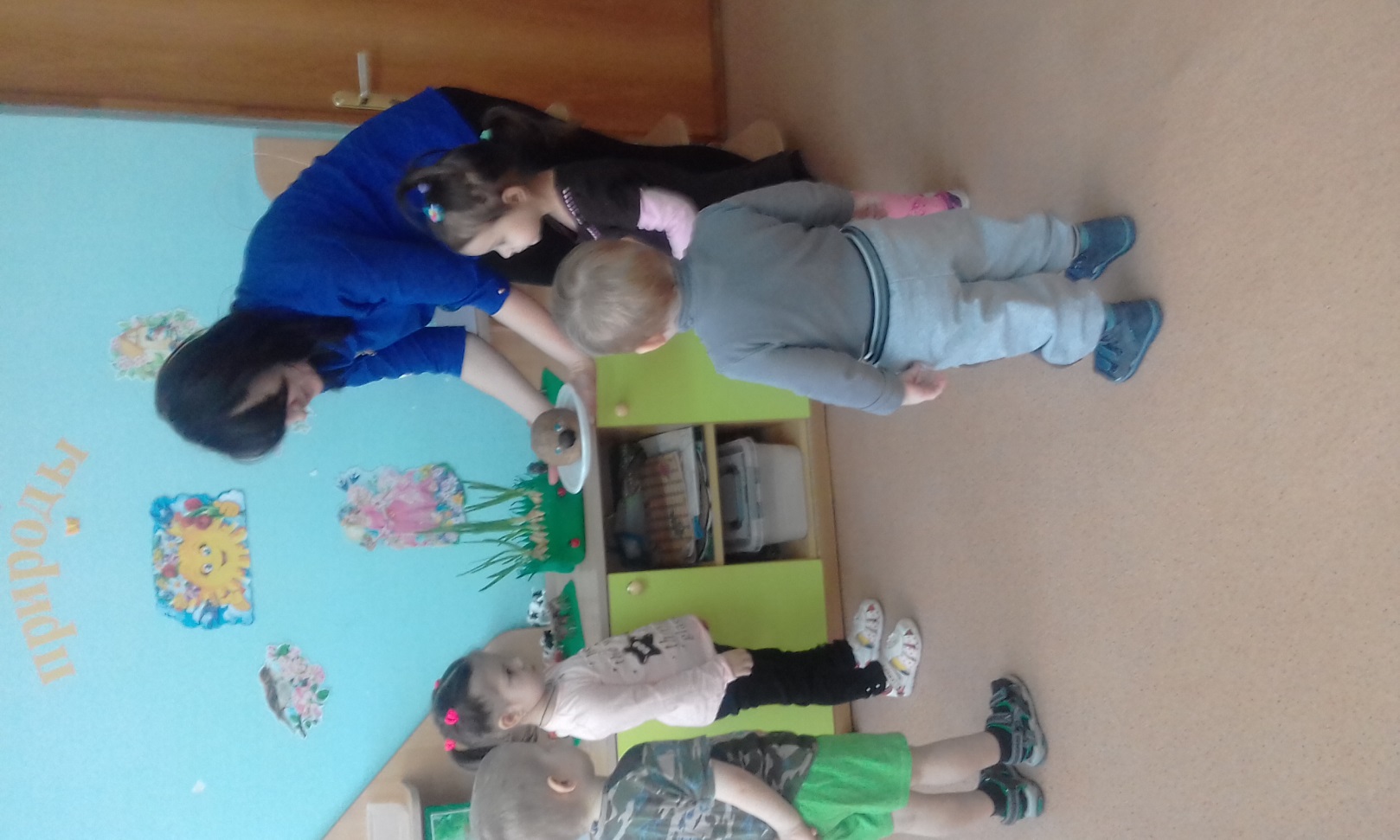 Вот такой ёжик 
у нас получился.
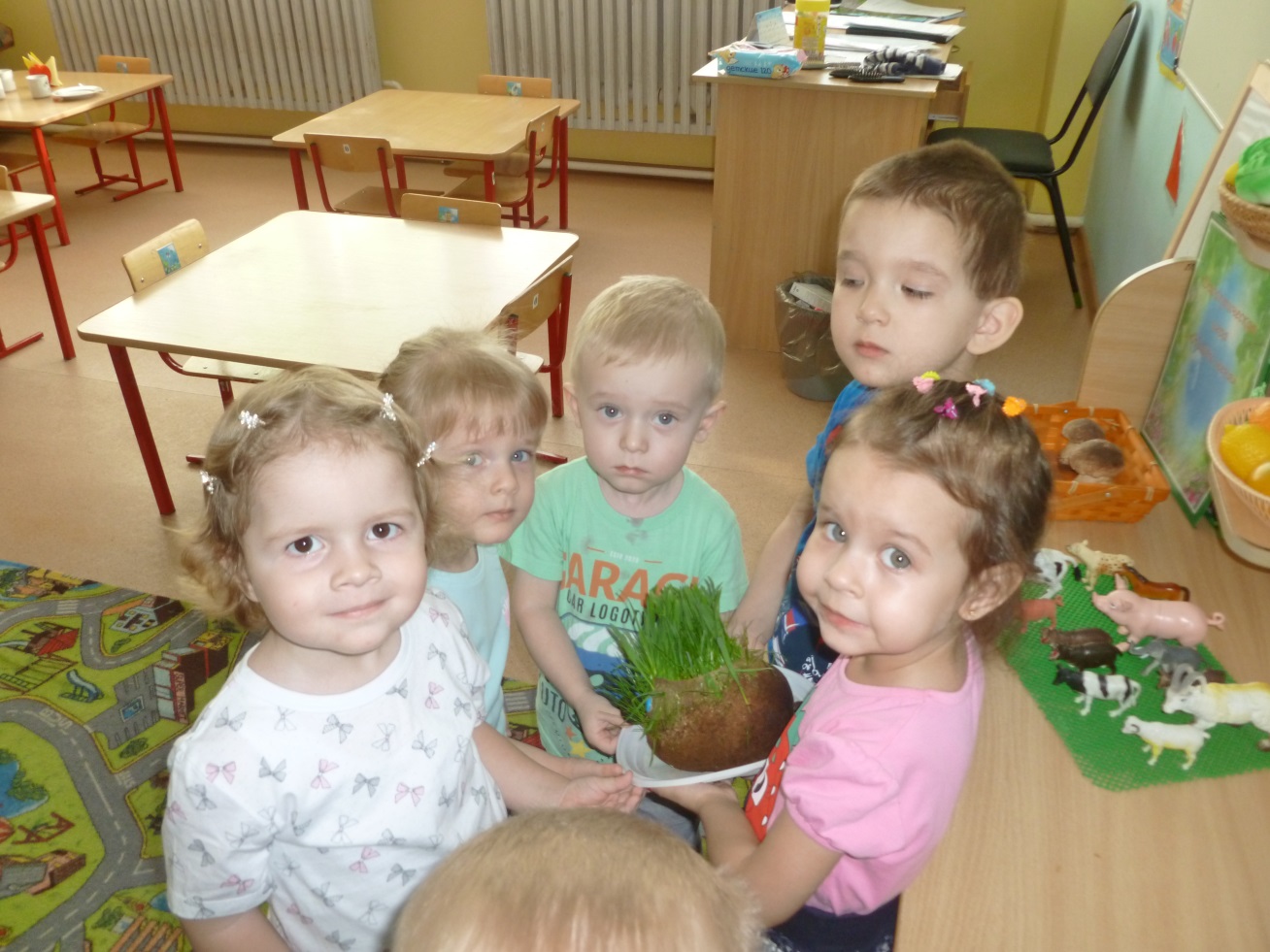 Это наш «Пых» 
через неделю.
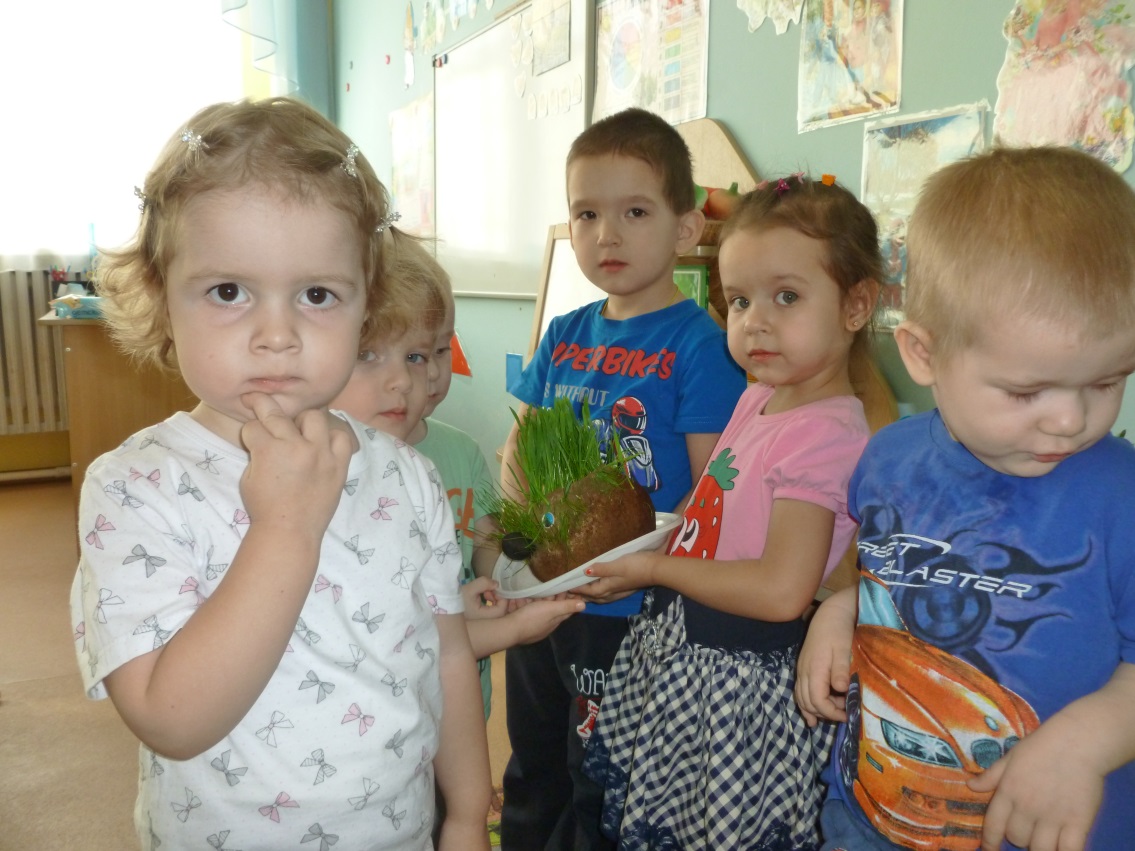